Игровые задания для детей старшего дошкольного возраста  на развитие логического мышления, воображения, речи, моторики с применением набора «Дары Фребеля»
Щербакова Светлана Вячеславовна, 
Герасимова Виктория Александровна,
воспитатели  МБДОУ «Детский сад №87» г.о. Самара
Дары Фребеля - использование сегодня
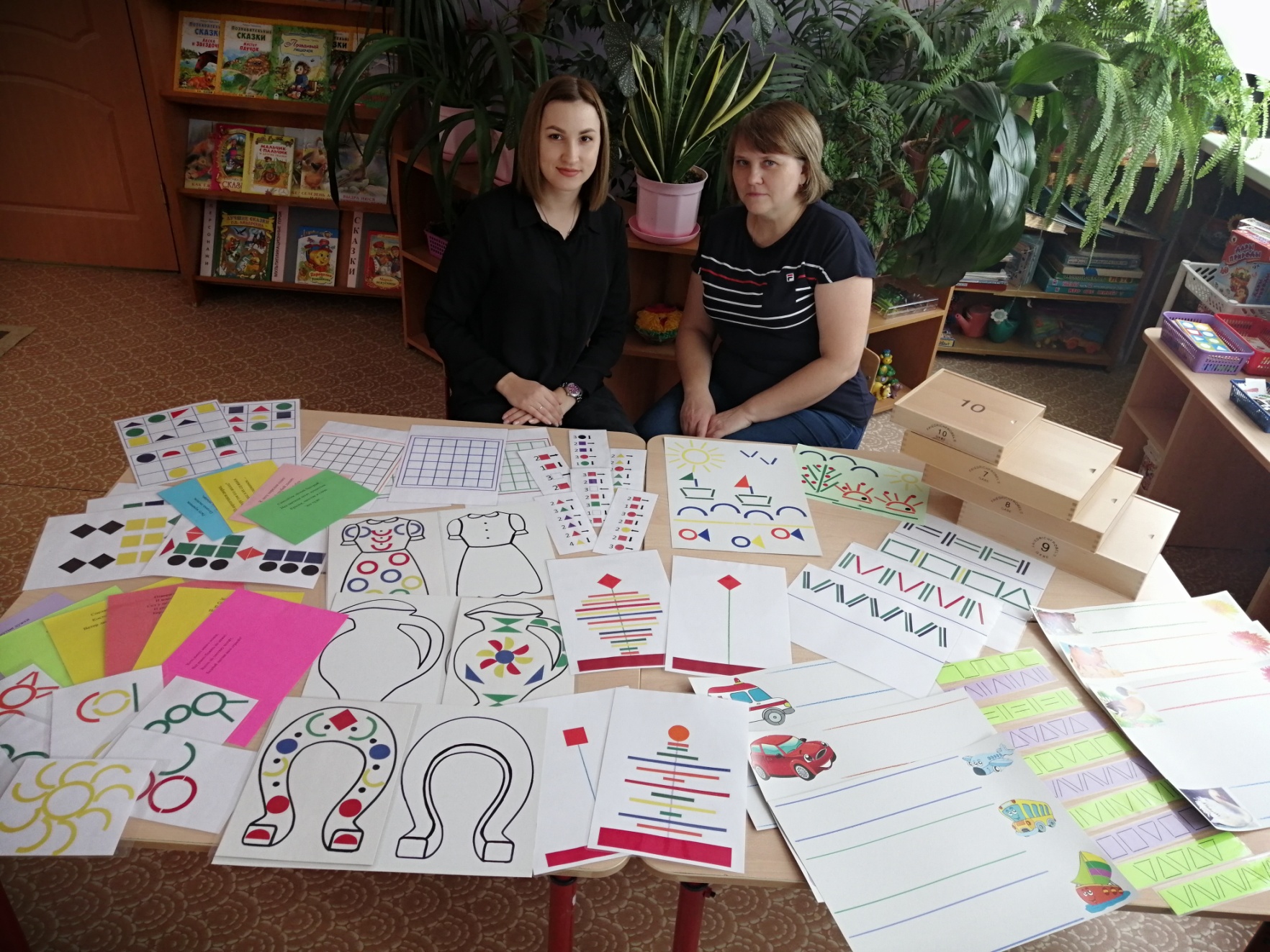 Игры
1. «Проведи животного к цветку»
2. «Построй дорожку»
3. «Помоги машине преодолеть трудный вираж»
4. «Отгадай загадку»
5. «Собери пирамидку»
6. «Составь рассказ»
7. «Укрась предмет узором»
8. «Чего не хватает?»
9. «Заборчик»
«Проведи животного к цветку».
«Построй дорожку»
«Помоги машине преодолеть трудный вираж»
«Отгадай загадку»
«Собери пирамидку»
«Составь рассказ»
«Укрась предмет узором».
«Чего не хватает?»
«Заборчик»